Resonance – 
Contents:
Concept of resonance
Damped Motion
Q Factor
Phase
Concept 0
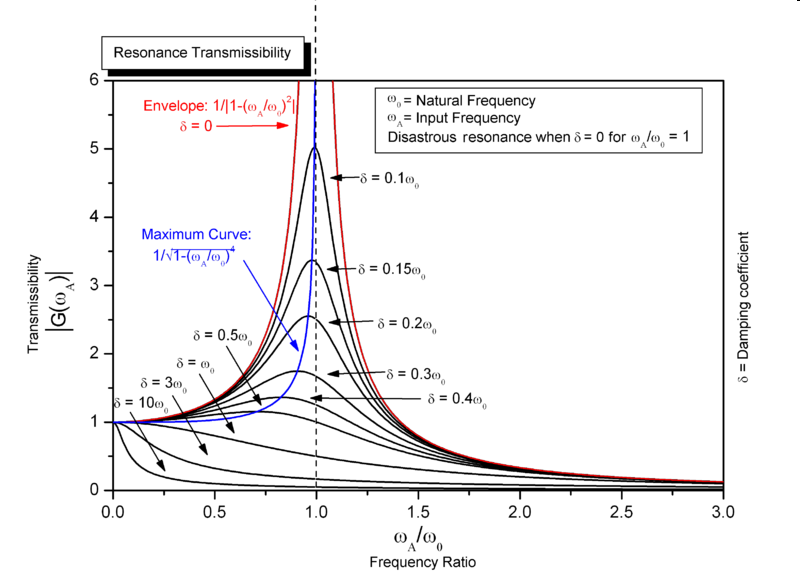 Resonance – Concept 1
o =
x   = xosin(t)
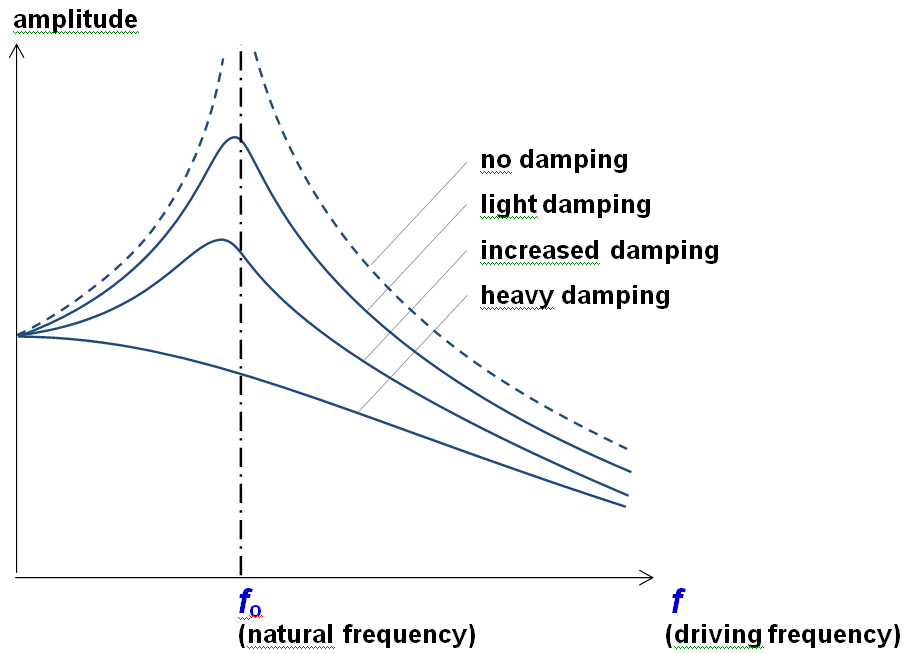 When  = o, = resonance
Damping: 
(More damping = lower Q)
Lower peak (shifts down)
Smaller o  (Peak shifts left)
Show 
Large mass/Small mass on spring (large mass oscillates slower)
Drive spring with different frequencies
Resonance – Concept 2 - Damping
Force proportional to velocity
Input energy vs dissipated energy
From 0 – 40 s
From 40 – 100 seconds
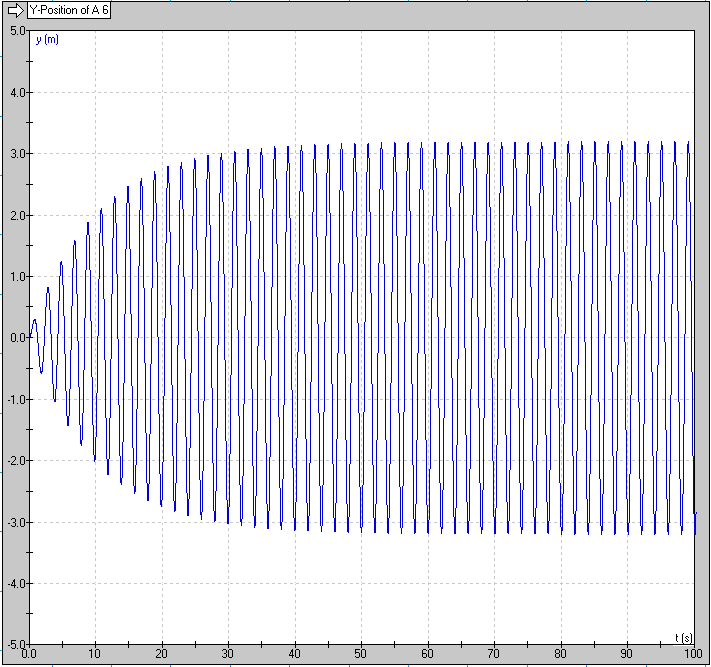 Force proportional to velocity
Why this shape:                                  X = Xoe-ktCos(t)
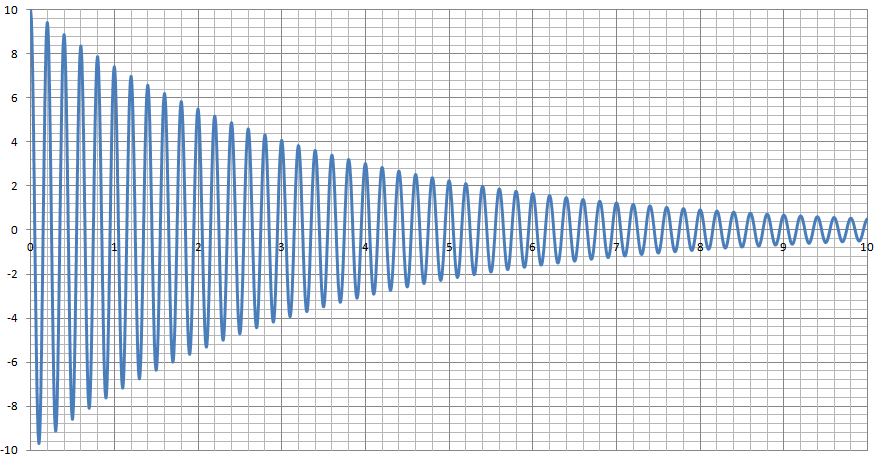 Resonance – Concept 3 – Q Factor
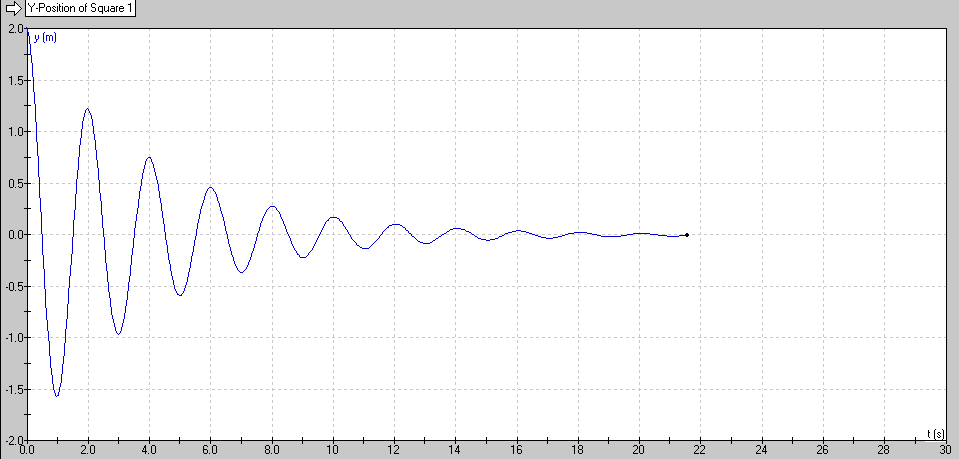 Q = 10
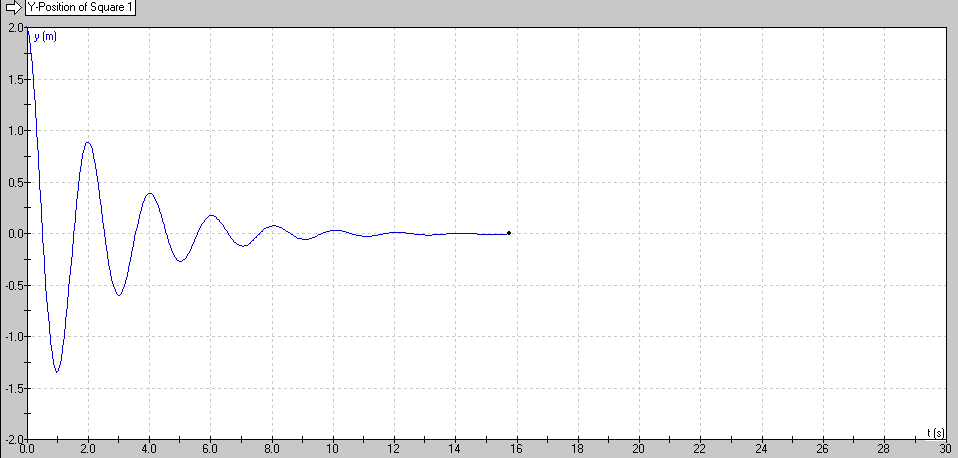 Q = 5
(Quality Factor)
Arbitrary engineering number
Roughly how many cycles it will go before it stops
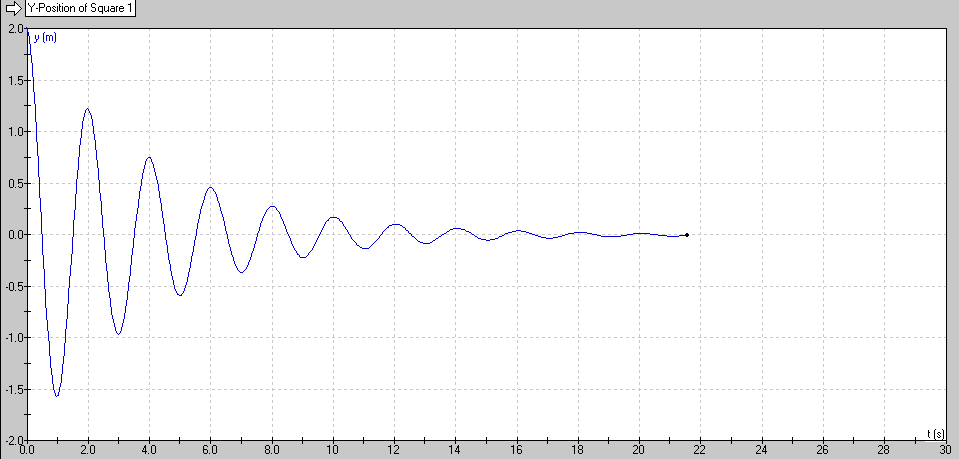 Calculations:
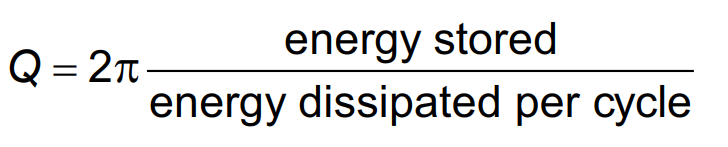 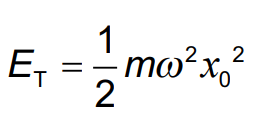 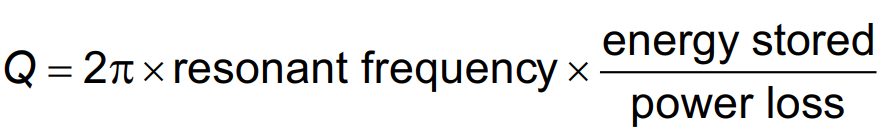 Resonance – Concept 4 – Phase
2 (Driver = 90o )
1 (Driver = 0o )
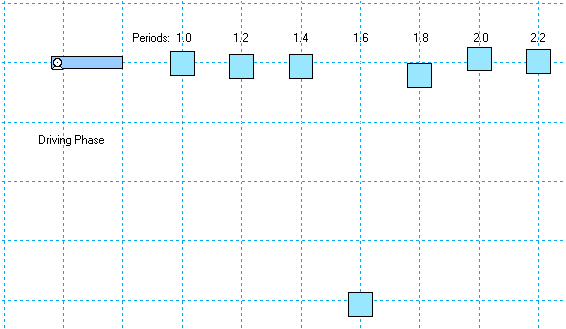 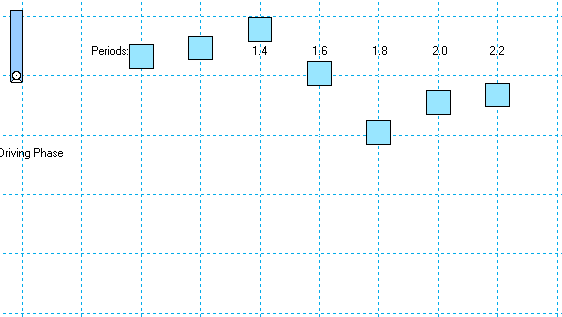 4 (Driver = 270o )
3 (Driver = 180o )
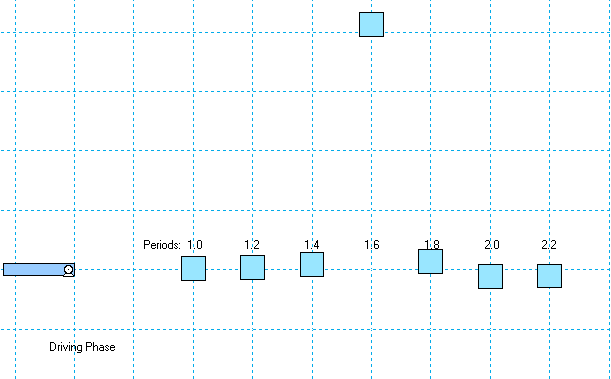 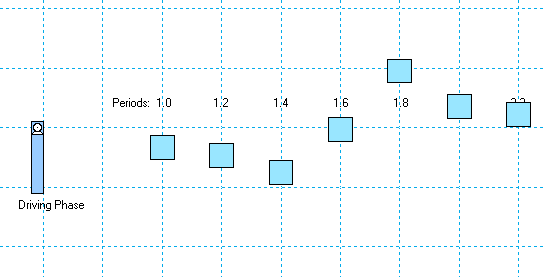 Fast SHO: In Phase     Slow SHO: 180o out of phase

Resonant SHO: 90o behind driver (Maximizes coupling)
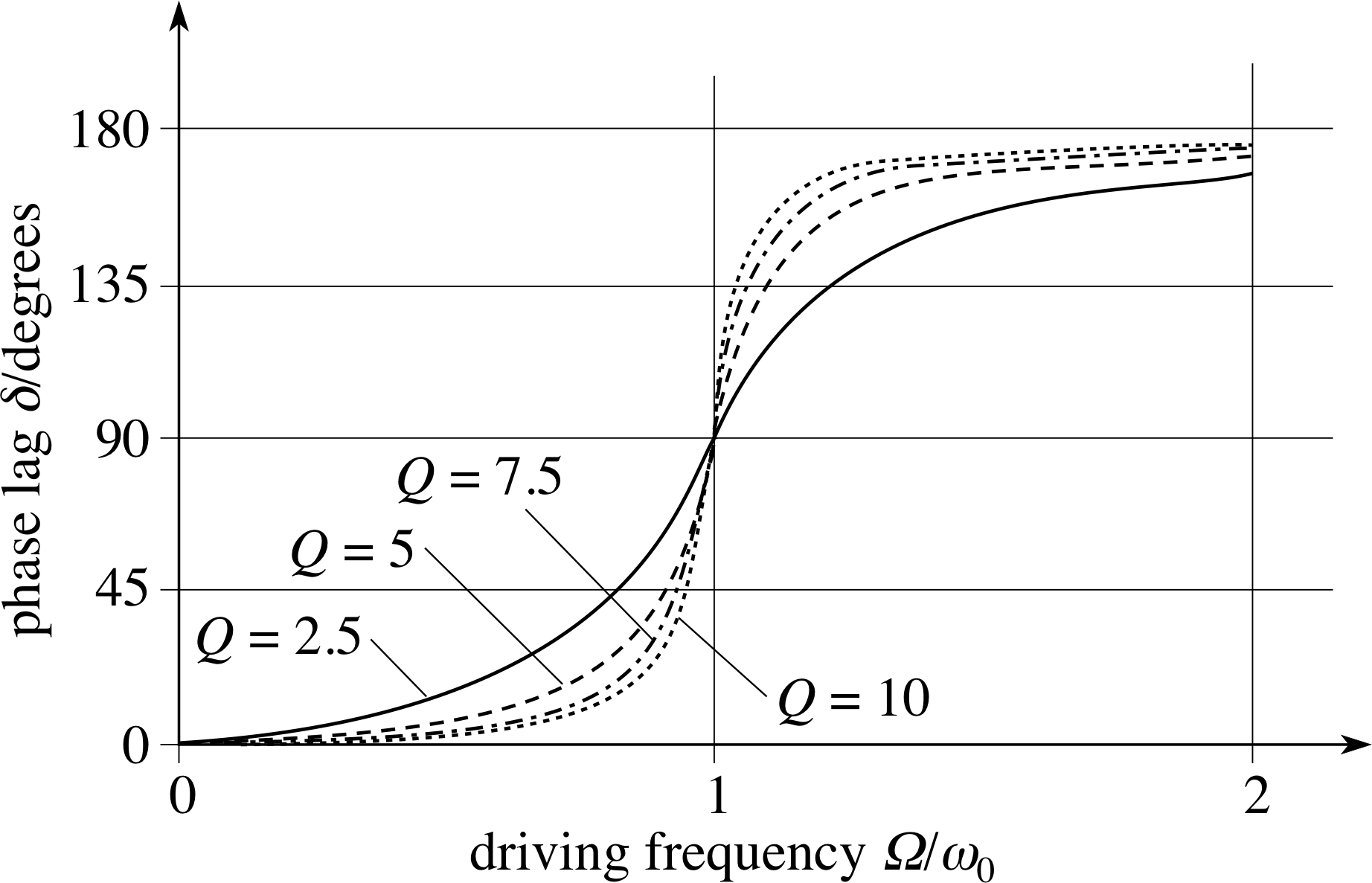